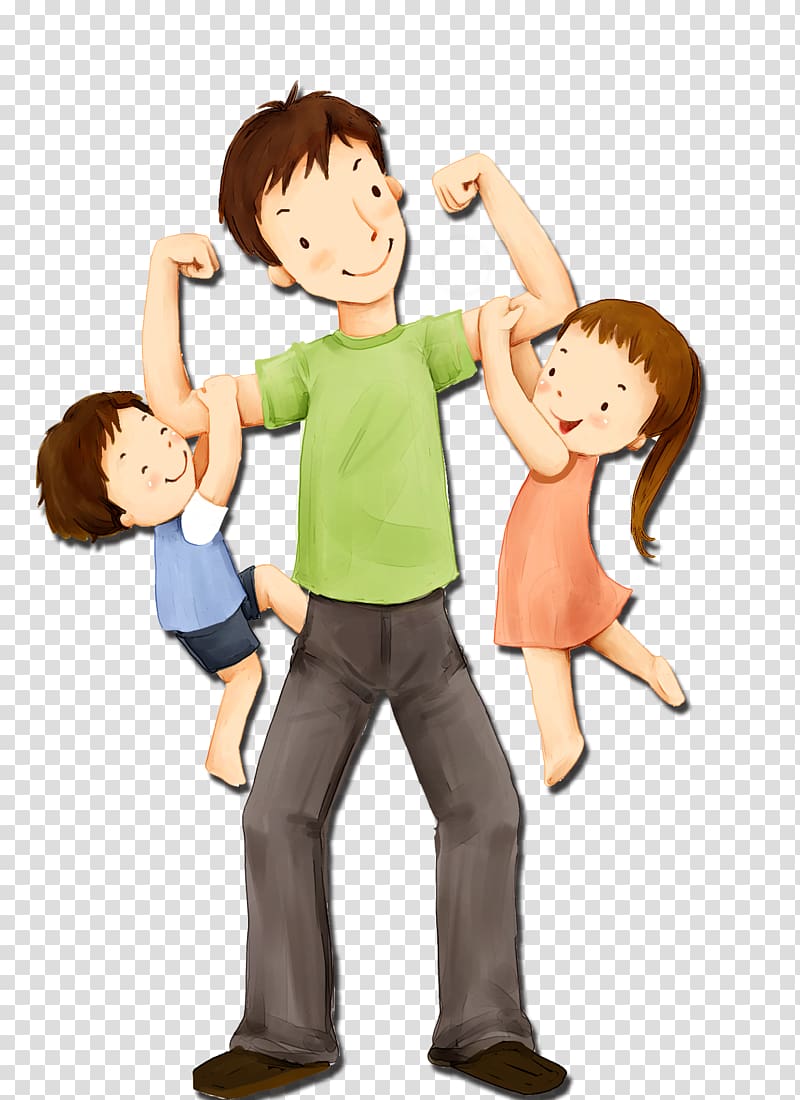 Pravi tata
Zvonimir Balog
Znaš li što je danas? 

DANAS  JE DAN OČEVA. 

Po čemu je tvoj tata ili osoba koja ti je poput tate poseban? 
Zašto je on najbolji tata na svijetu?
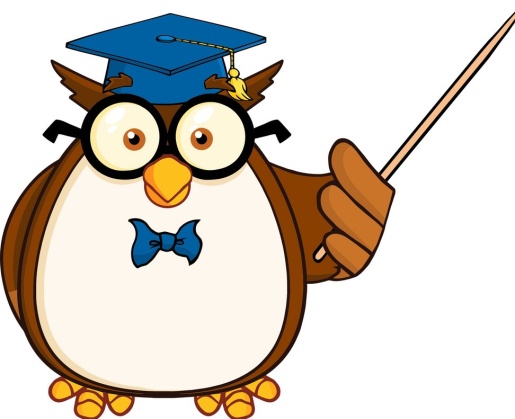 Pročitaj pjesmu “Pravi tata” u udžbeniku na 124. stranici
Je li ti se svidjela pjesma?
Usmeno odgovori na pitanja:
Što tata može biti?
Što pravi tata može i zna?
Pročitaj zadnja 4 stiha.
Što znači da klinci u tatinoj krošnji zrele poljupce beru?
Tko još može biti poput tate?
Koliko stihova ima ova pjesma?
Koliko kitica ima ova pjesma?
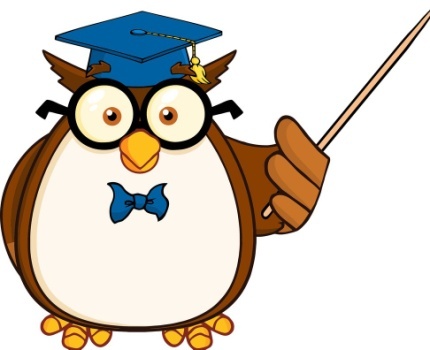 Otvori bilježnicu iz Hrvatskoga jezika i zapiši:
Pravi tata
				Zvonimir Balog

književna vrsta: pjesma
pjesma “Pravi tata” ima 1 kiticu i 17 stihova
Domaća zadaća
Opiši svog tatu ili nekog tko ti je poput tate u nekoliko rečenica
(prisjeti se opisa lika – opisujemo izgled lika i njegove osobine)
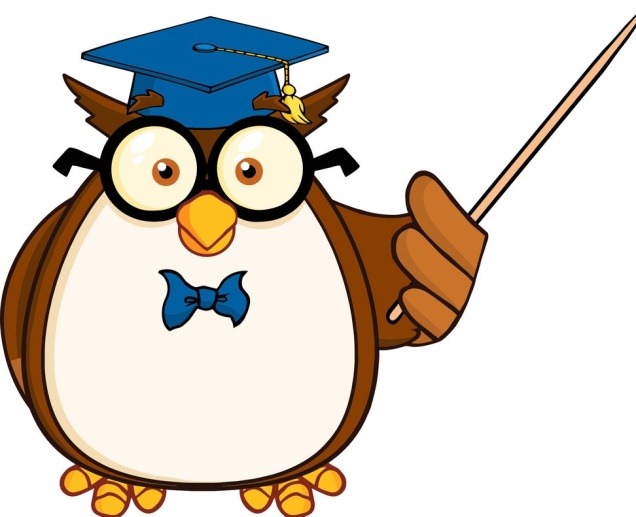